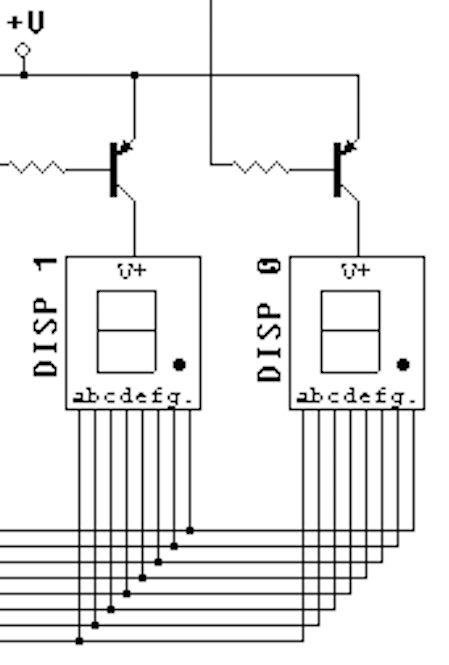 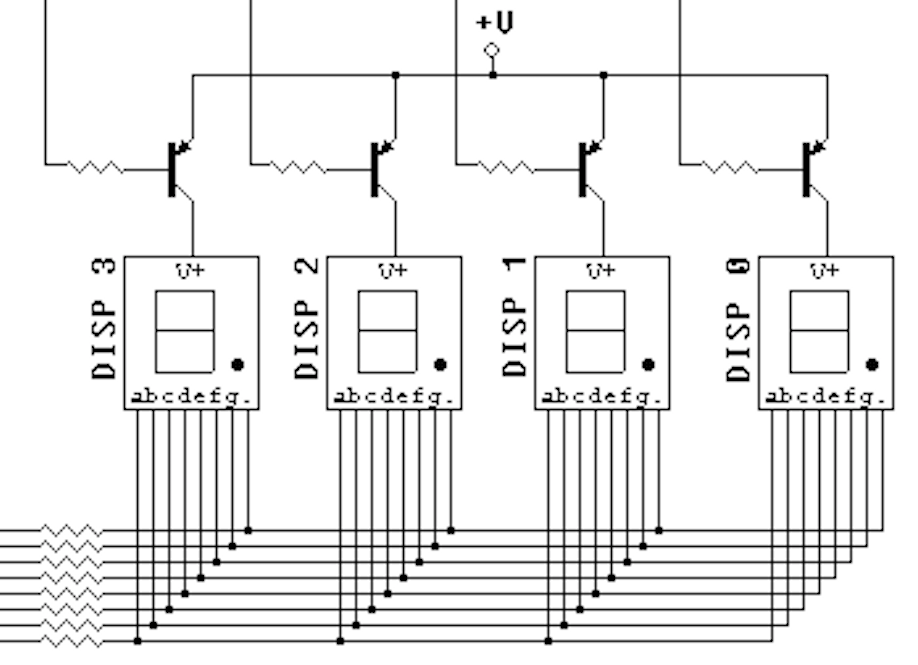 +5 V
+5 V
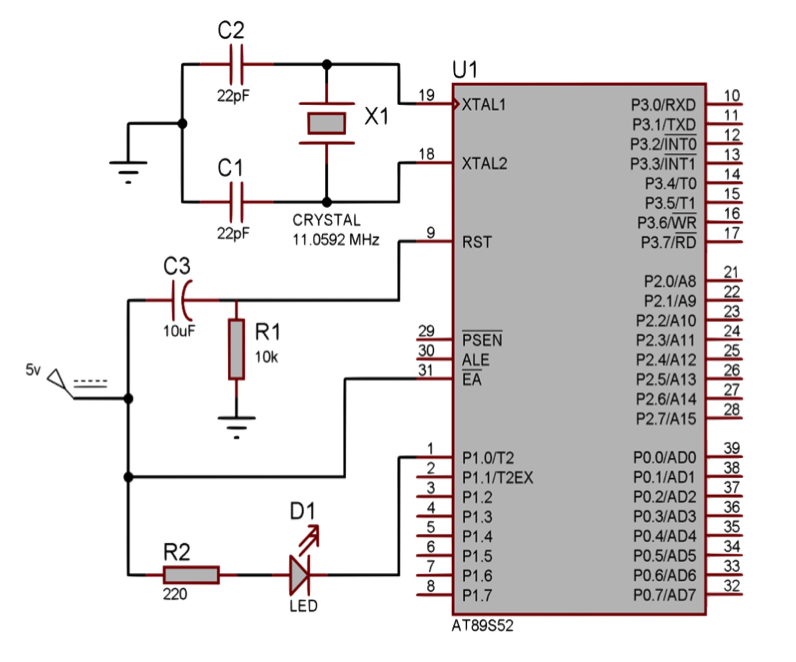 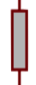 R3
10k
40
Vcc
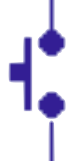 DISP 1
DISP 2
DISP 6
DISP 5
DISP 4
DISP 3
.gfedcba
.gfedcba
.gfedcba
.gfedcba
.gfedcba
.gfedcba
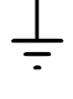 GND
20
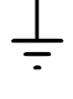 AT89S52
Prof. Eduardo Augusto Bezerra
EEL/CTC/UFSC
July/2021